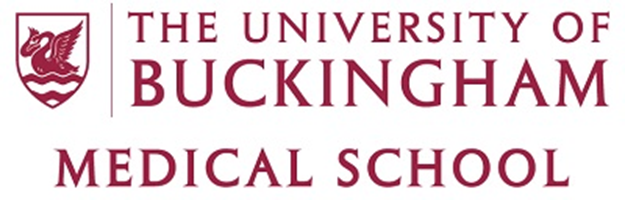 Taking a digital exam with Examsoft
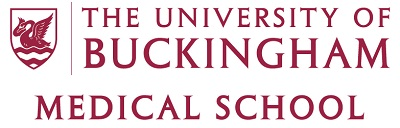 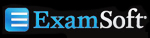 Examsoft is a system that is widely used in the United States by many educational institutions including a significant proportion of Medical, Veterinary, Dental, Nursing and Law Schools.
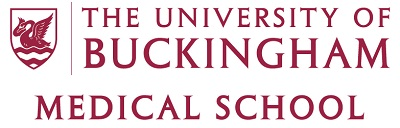 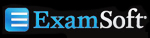 When the Assessment Team set you up with an Examsoft account, you will get an email with your username and password.
The username will be your FMHS ID number.
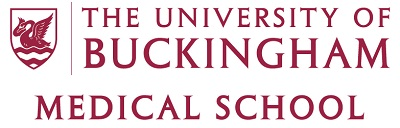 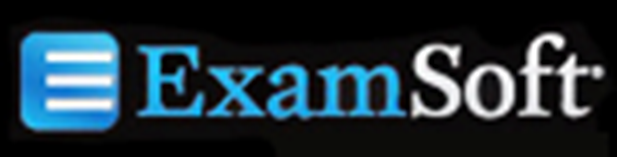 You will need to decide which device you want to use for your exam. Examplify works on laptops and ipads. 

Use a supported browser: • Microsoft Edge, Internet Explorer • Chrome • Firefox • Safari • Do not use beta versions. Other browsers are not supported. 

You download the Examplify app from the Examsoft portal. Choose the right download for your device type.

Then, before an exam you will get an email telling you to download the exam packet into the app.

When you attend the exam, you will be given a code to unlock the exam.

All the other features of the device are locked down. 

At the end of the exam you will upload your answers.
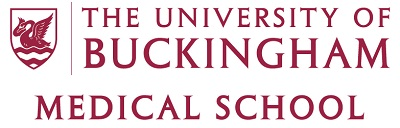 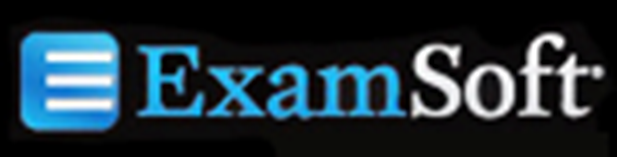 You will see one sub-question at a time. 

You can navigate backwards and forwards and there is a shortcut to questions. 

There may be multiple question types: 

Multiple choice (MCQs) also known as selected response and single best answer (SBA)).
Short answer questions (SAQs). 
Fill in the blanks from a list of possibilities.
Extended matching (EMQs)
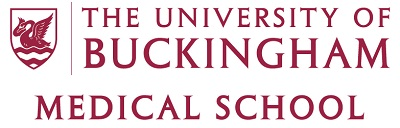 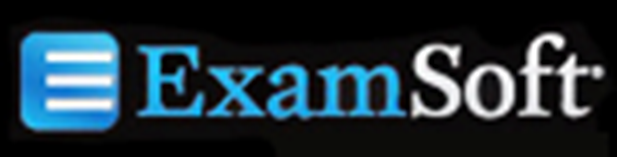 Images can be manipulated and switched on and off
There is a calculator available
You can highlight questions to come back to
There is a timer running and an alarm for you to set
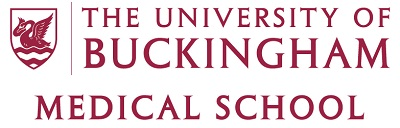 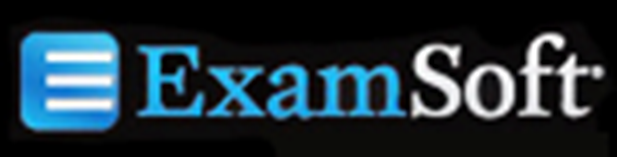 If you use an ipad, you will need to know how to enable airplane mode and switch off the wifi on an ipad before the assessment.  
You will also need to know how to disable the virus protection software on your device.
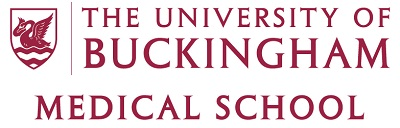 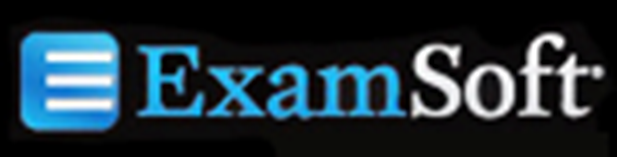 How to download the Examplify app:
Your username is your student ID. If you forget your password you can get it from the assessment team.
Go to www.examsoft.com/buckinghammed on your chosen device.
Log in and follow the instructions to install and register Examplify.
Institution ID is University of Buckingham Medical School.
Enter the username and password you were given.
Log out.
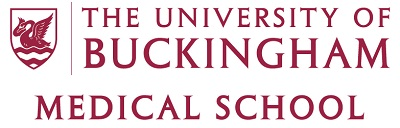 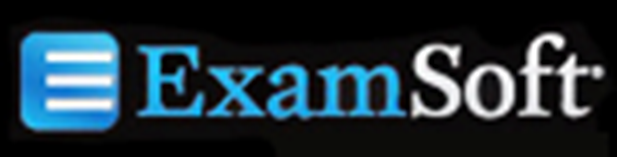 https://help.examsoft.com/s/